Winter Water Prep Meeting
October 16, 2020
Last Year’s Ending Totals
19 / 20 Timeline and Actions
Ft Lyon started diverting on November 16 and continued through February 19
Colorado Canal started diverting on November 16 and continued through December 10
There were no diversions to the Holbrook nor Great Plains
The river through Pueblo maintained 100 cfs through the season
Shortfall in John Martin Reservoir
We had trouble getting enough water to JMR resulting in Amity having all the storage in JMR and still had to have 6,381 a/f in Adobe Reservoir.
That was even with the Ft Lyon stopping on February 19th.
Storage in JMR:
             Nov 16 – Nov 30       934.15 a/f
             Dec 1 – Dec 15         750.82 a/f 
             Dec 16 – Dec 31        663.78 a/f
             Jan 1 – Jan 15            652.90 a/f
             Jan 16 – Jan 31          545.80 a/f
             Feb 1 – Feb 15            529.26 a/f
             Feb 16 – Feb 29        2,649 a/f
             Mar 1 – Mar 15          5,229.85 a/f
Historical Storage
Current WW Carryover Balancesin Pueblo Reservoir
Colorado Canal          760 a/f
Consolidated               146 a/f
Highline                       1,778 a/f
Oxford                            231 a/f
Riverside                          40 a/f
                      Total        2,955 a/f
PWWSP “Fall Meeting” October 16, 2020
Available Storage
Above Pueblo
Below Pueblo
2020 & 2021 PWWSP Estimate
Turquoise Reservoir
Total Storage Around Nov. 14th
111,398 Af (2014)
114,986 Af (2015)
113,006 Af (2016)
107,919 Af (2017)
99,443 Af (2018)
122,628 Af (2019)
93,639 (10/13/2020)
Total capacity:
 129,440 Ac/Ft
Twin Lakes Reservoir
Total Storage Around Nov. 14th
121,535 Af (2014)
113,416 Af (2015)
104,596 Af (2016)
114,779 Af (2017) 
97,756 Af(2018)
125,031 Af (2019)
103,022 (10/13/2020)
Total capacity:
 141,000 Ac/Ft
Clear Creek Reservoir
Total Storage Around Nov. 14th
6,227 Af (2014)
6,102 Af (2015)
6,063 Af (2016)
5,863 Af (2017) 
5,801 Af (2018)
6,254 Af (2019)
4,553 (10/13/2020)
Total capacity:
 9,213 Ac/Ft
DeWeese Reservoir
Total Storage Around Nov. 14th
2,210 Af (2014)
2,843 Af (2015)
2,183 Af (2016)
3,499 Af (2017)
1,080 Af(2018)
1,929 Af (2019)
1,395 (10/13/2020)
Total capacity:
4,338 Ac/Ft
Pisgah Reservoir
Total Storage Around Nov. 14th
709 Af (2014)
2,192 Af (2015)
1,675 Af (2016)
1,801 Af (2017)
1,243 Af (2018)
1,319 Af (2019)
1,121 (10/13/2020)
Total capacity:
 2,192 Ac/Ft
South Slope Reservoirs
Total Storage Around Nov. 14th
5,382 Af (2014)
 5,342 Af (2015)
2,719 Af (2016)
2,782 Af (2017)
2,700 Af (2018)
4,570 Af (2019)
3,668 (10/13/2020)
Total capacity:
5,416Ac/Ft
Skagway Reservoir
Total Storage Around Nov. 14th
1,744 Af (2014)
1,915 Af (2015)
1,808 Af (2016)
2,074 Af (2017)
1,854 Af (2018)
1,659 Af (2019)
1,758 (10/13/2020)
Total capacity:
 2,066 Ac/Ft
Brush Hollow Reservoir
Total Storage Around Nov. 14th
805 Af (2014)
2,263 Af (2015)
1,??? Af (2016)
3,399 Af (2017)
1,859 Af (2018)
1,092 Af (2019)
990 (10/13/2020)
Total capacity:
 3,933 Ac/Ft
Pueblo Reservoir
Total Storage Around Nov. 14th
171,493 Af (2014)
182,949 Af (2015)
182,229 Af (2016)
206,187 Af (2017) 
186,210 Af (2018)
190,959 Af (2019)
178,192 Af (10/13/2020)
Total capacity:
311,384 Ac/Ft including the Joint Use Pool
245,373 Ac/Ft Not including the Joint Use Pool
Estimated 37,587 Ac/Ft of PWWSP Water on March 15, 2020
2,955 Ac/Ft Carry-Over (2,955+37,587=40,542)
Colorado Canal System
Total Storage Around Nov. 14th
27,429 Af (2014)
32,525 Af (2015)
29,371 Af (2016)
50,068 Af (2017)
22,362 Af (2018)
32,243 Af (2019)
14,775 (10/13/2020)
Total capacity:
 52,517 Ac/Ft
Holbrook Canal System
Total Storage Around Nov. 14th
3,104 Af (2014)
2,061 Af (2015)
1,663 Af (2016)
4,009 Af (2017)
366 Af (2018)
3,409 Af (2019)
13 (10/13/2020)
Total capacity:
 9,700 Ac/Ft
Dye Reservoir
Holbrook Reservoir
Fort Lyon Canal System
Total Storage Around Nov. 14th
6,930 Af (2014)
38,564 Af (2015)
48,279 Af (2016)
64,219 Af (2017)
5,728 Af (2018)
12,180 (2019)
8,938 (10/13/2020)
Total capacity:
 78,720 Ac/Ft
Adobe Reservoir
Horse Creek Reservoir
Great Plains System
Total Storage Around Nov. 14th
0 Af (2014)
7,902 Af (2015)
6,855 Af (2016)
34,000 Af (2017)
0 Af Active Pool (2018)
0 Active Pool (2019)
0 (10/132020)
Total capacity:
256,000 Ac/Ft
Neenoshe
Neesopah
Nee Gronda
Neeskah (Queen)
John Martin Reservoir
Total Storage Around Nov. 14th
9,167 Af (2014)
209,072 Af (2015)
102,273 Af (2016)
251,447 Af (2017)
133,524 Af (2018)
72,147Af (2019)
34,447 (10/13/2020)
Total capacity:
 340,703 Ac/Ft 
Only 75,000 for PWWSP water.
Including Permanent pool
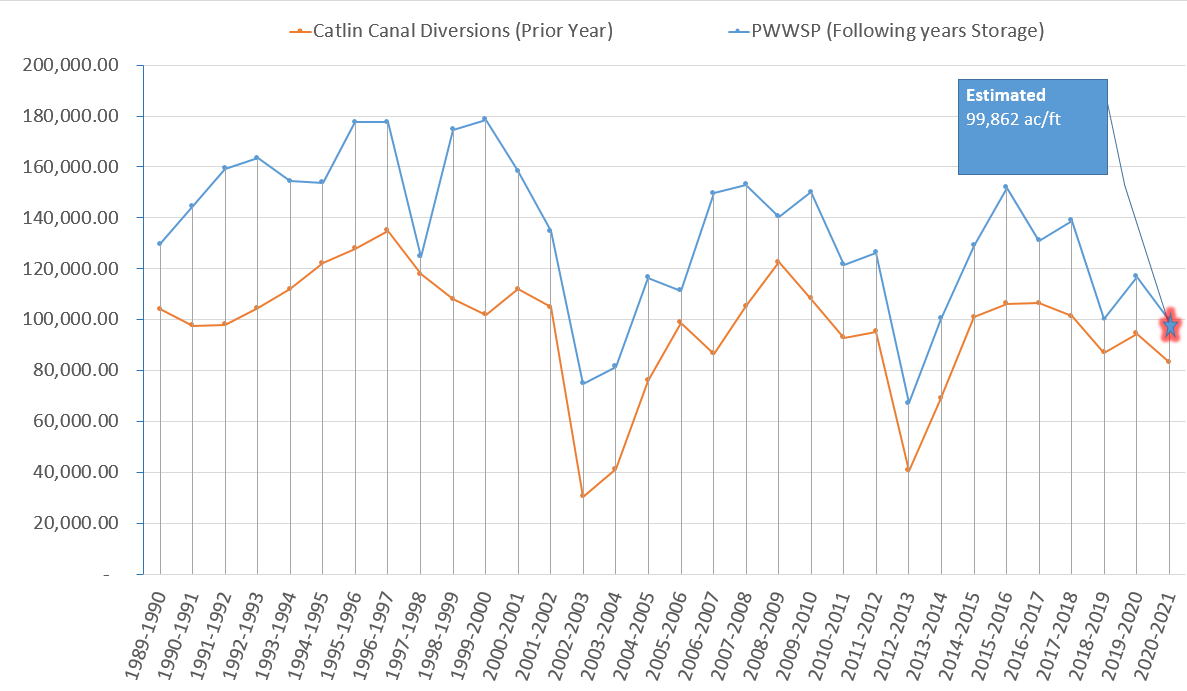 How upstream available storage relates to PWWSP
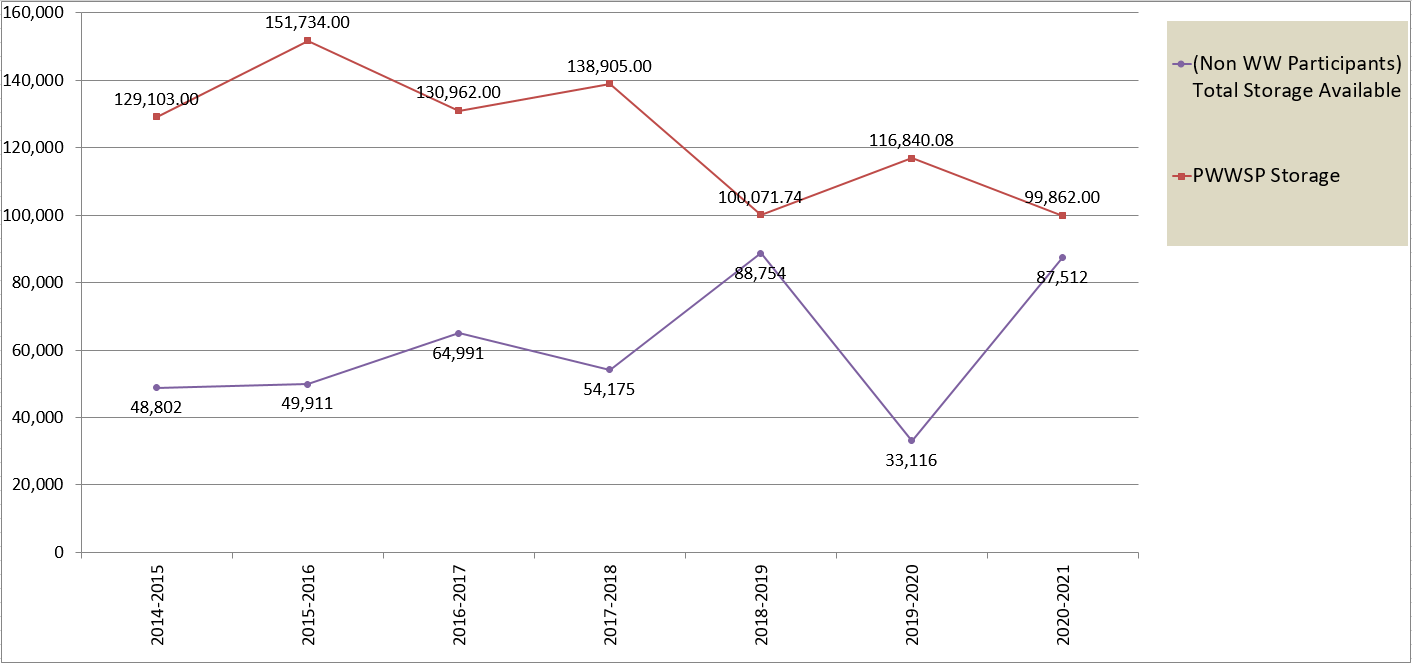 Estimated PWWSP Storage amount
Predictions for 2021 PWWSP
Van Oort’s: 99,862 Ac/Ft
Tyner’s: 75,000 Ac/Ft
Phil Reynolds: 70,000 Ac/Ft
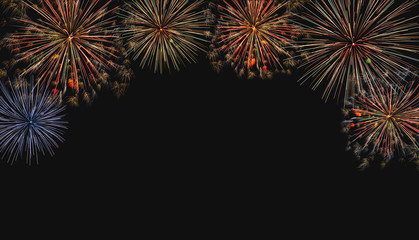 November 15th @ 00:00
End of Irrigation Season!!!! 
All PWWSP Participants Close Their  Headgates
Begin Winter Storage
Pueblo Reservoir reduced to 80 cfs 
(100 cfs w\ Fish Hatchery)
Fort Lyon Storage Canal Sweeps River
FYI
DWR is starting pond enforcement this fall.
DWR will be looking at the distance from the point of diversion to measuring device this next irrigation season.